Мини-музей «Волшебный мир театра»(итоги года)
Воспитатели группы №6
Лысцова О.О.
Орлова И.А.
Цель и задачи
Цель: формирование у детей интереса к театрализованной деятельности.
 
Задачи работы:
Образовательные:
Приобщение к театральному искусству через вовлечение в театральное творчество. 
Приобщение дошкольников к миру искусства, миру театра.
Ознакомление детей с разными видами театра.
Развивающие:
Развитие эмоциональной сферы, речи, воображения. 
Развитие творческих способностей.
Создание условий для игр-драматизаций.
Воспитательные:
Умение работать в коллективе (постановка спектаклей).
Привлечение родителей к культурно-досуговой деятельности детского сада.
Оформление музея в группе
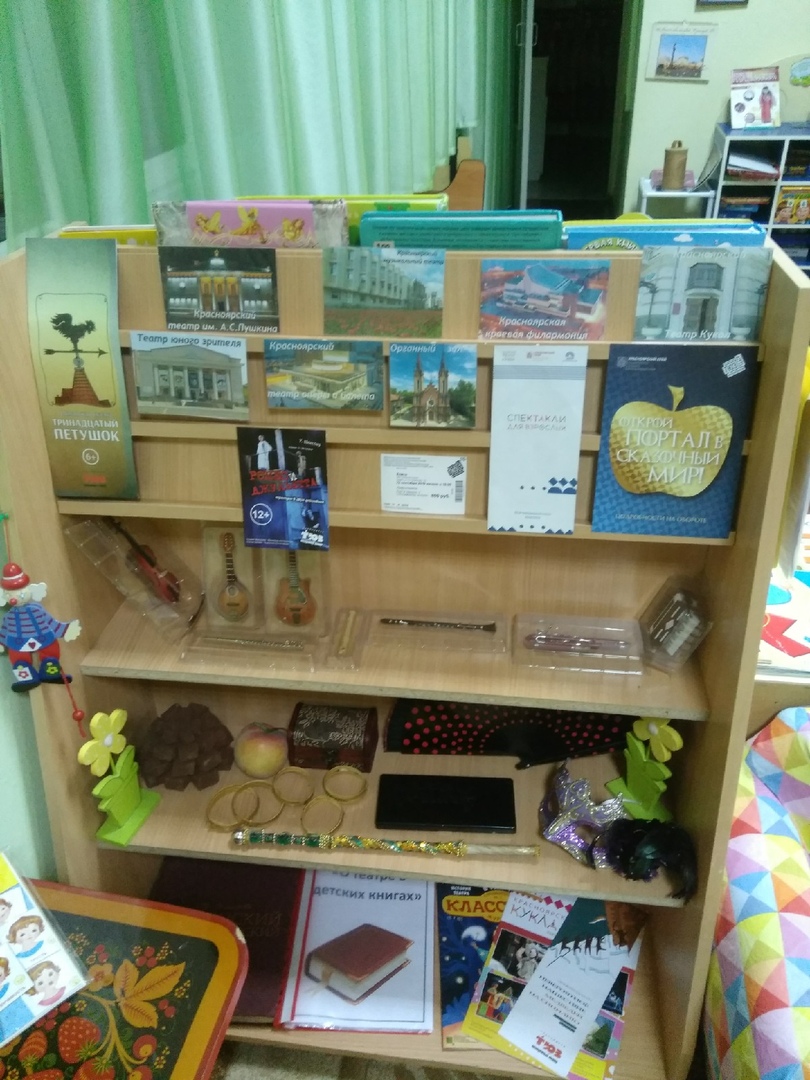 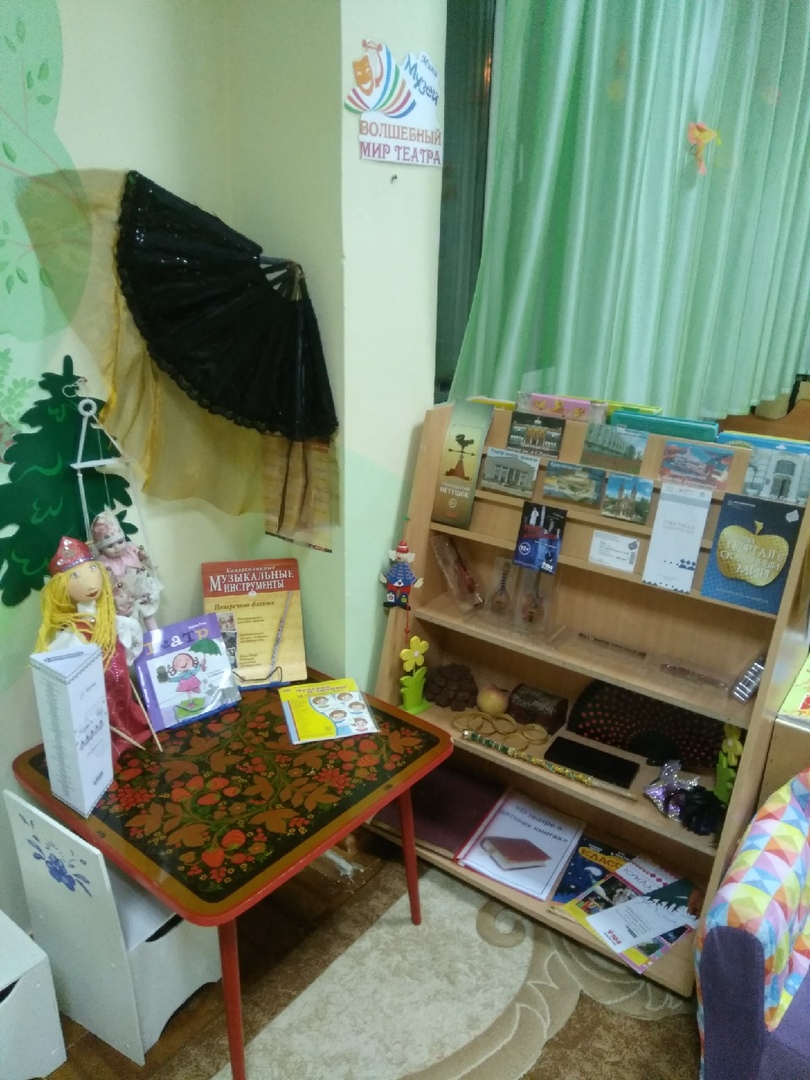 Аспекты музейной деятельности
Мини-музей предназначен для формирования первичных представлений о музеях, для познавательного развития детей, развития художественных, изобразительных навыков.
Формы деятельности:
	поисковая;
	экспозиционная;
	познавательная.
Оформление мини-музея: музейные экспонаты собраны в соответствии с возрастом детей. 
Коллекции мини-музея располагаются в специально отведенном месте, где располагаются доступные для детей экспонаты. 
Также представлены: литература о театре, подборки фотографий с театрами города Красноярска, брошюры, афишы.
Изготовление новых видов театра
Теневой театр
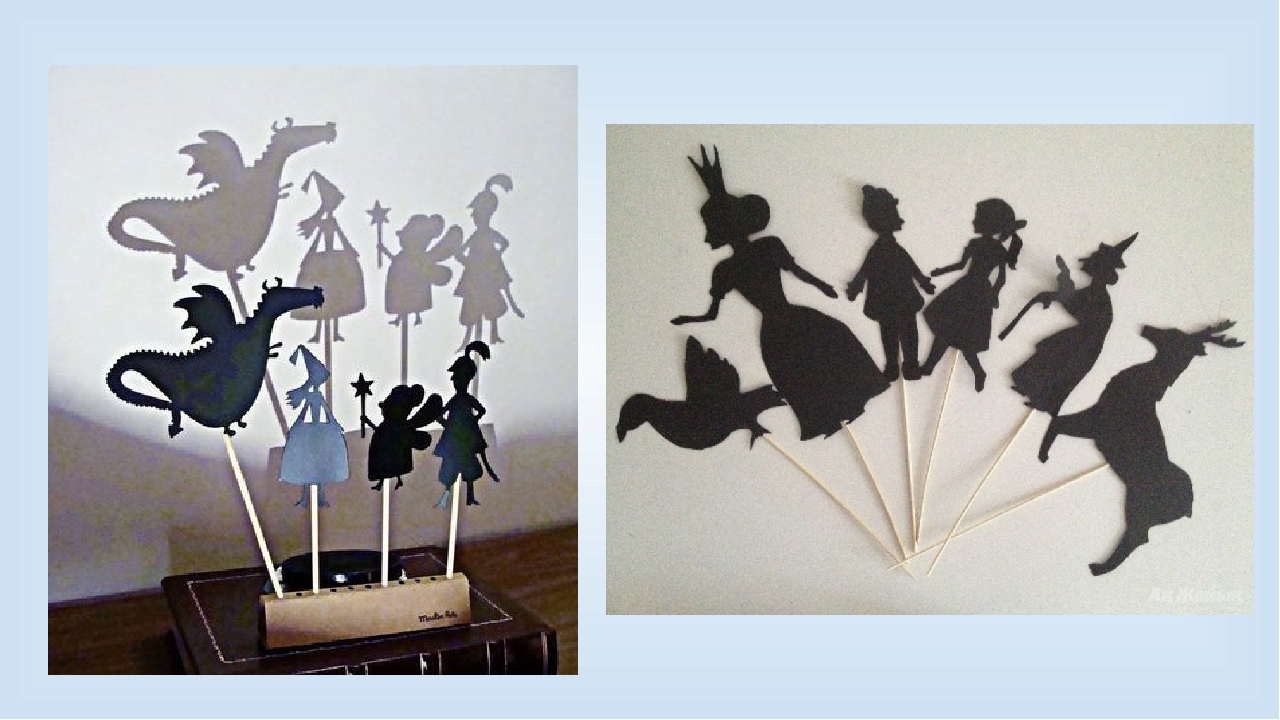 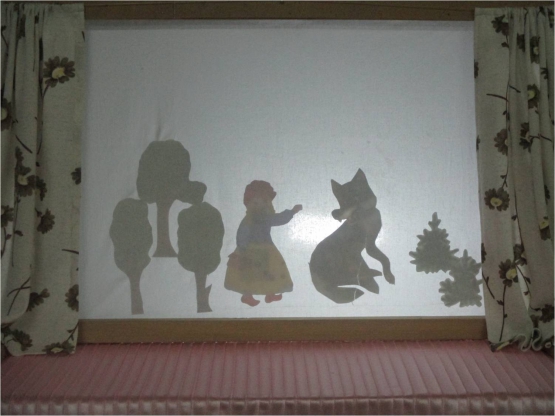 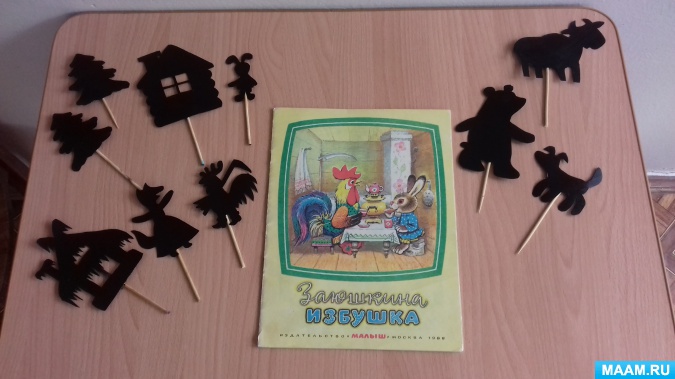 Экскурсия в театр кукол
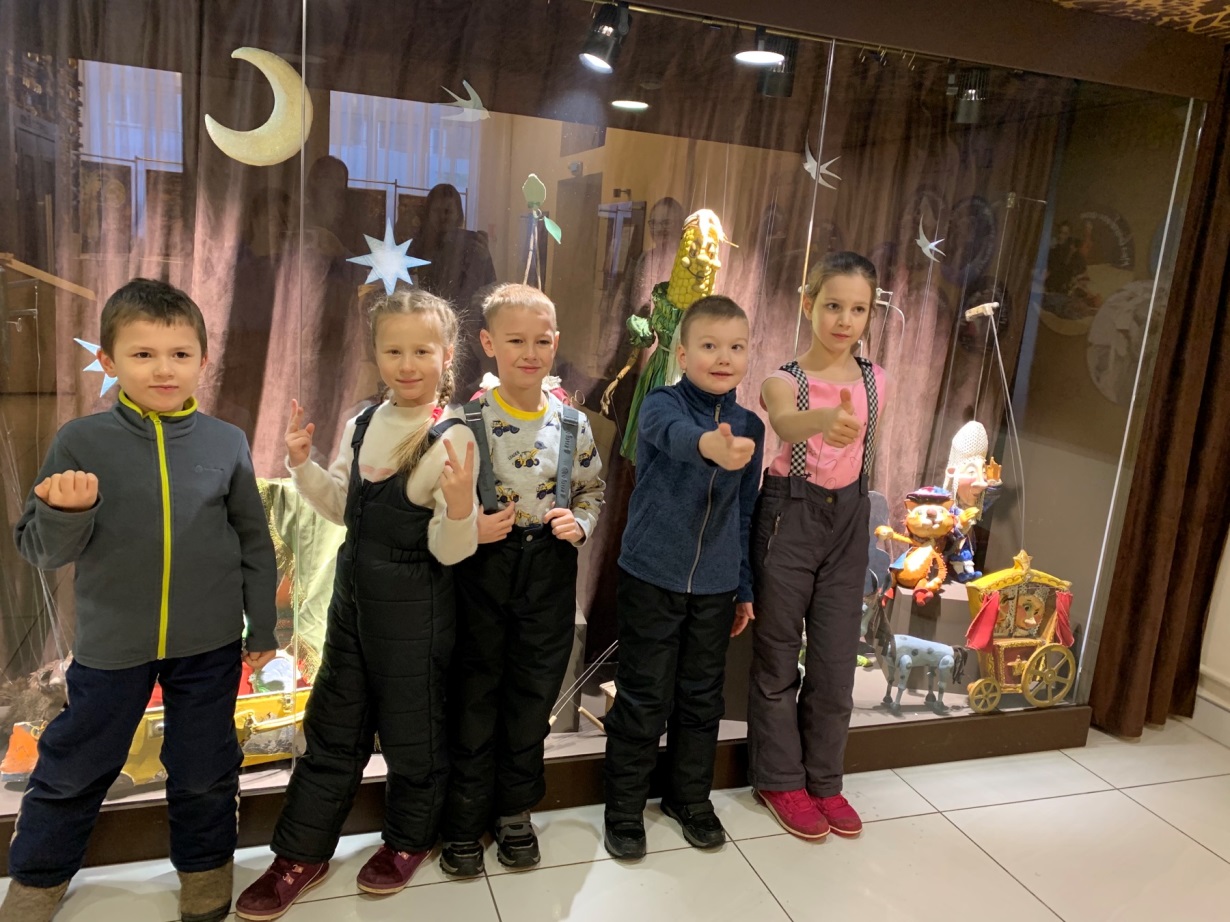 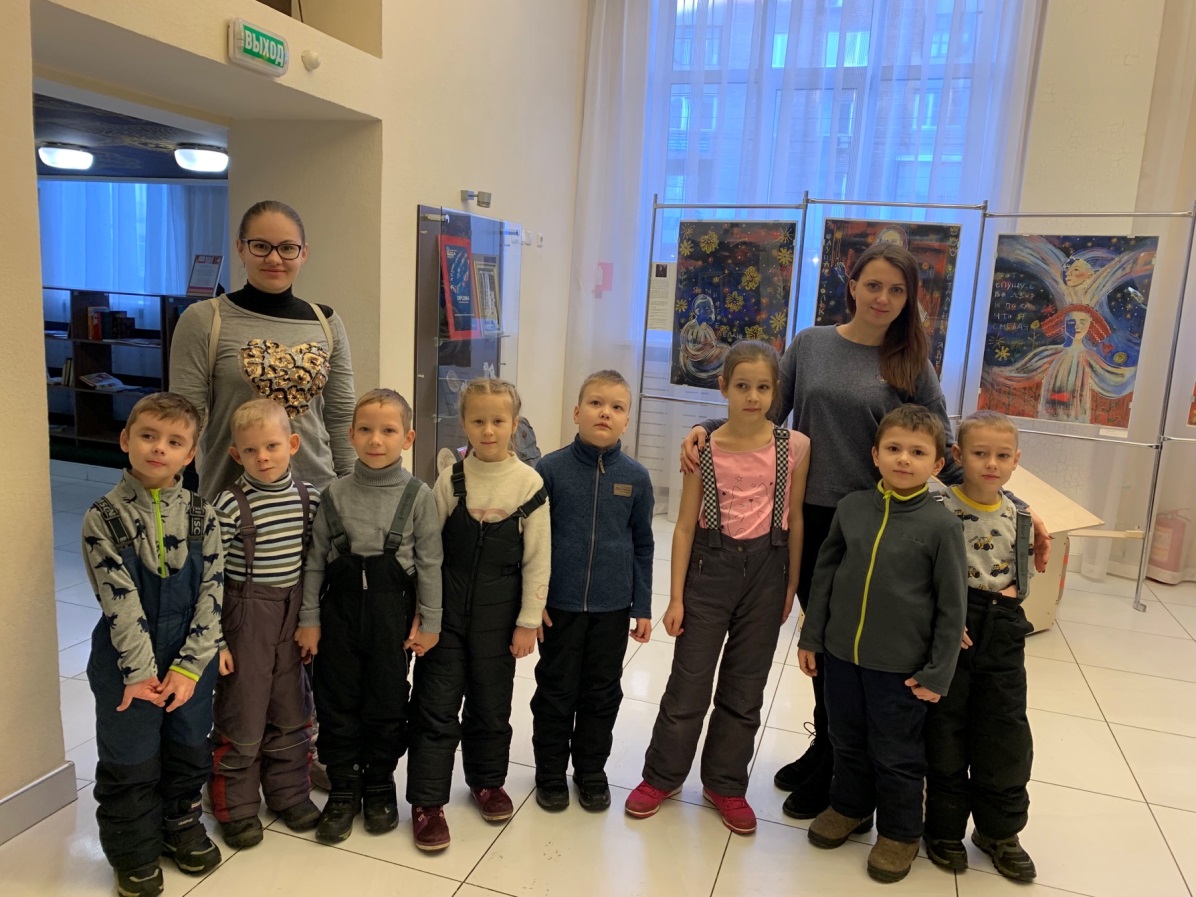 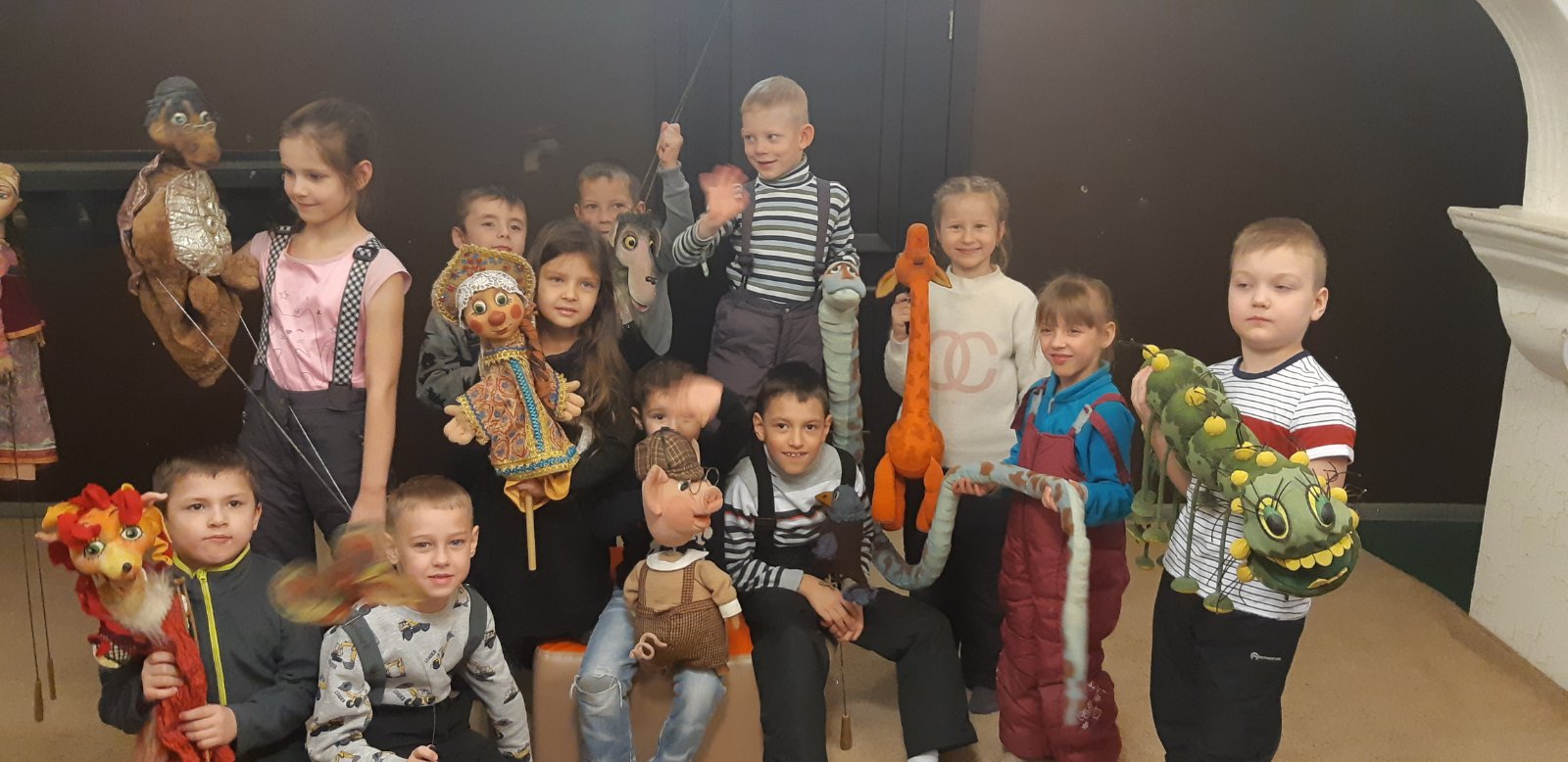 «Театр выходного дня»
Театр кукол «Песнь на нитях» (шоу марионеток)
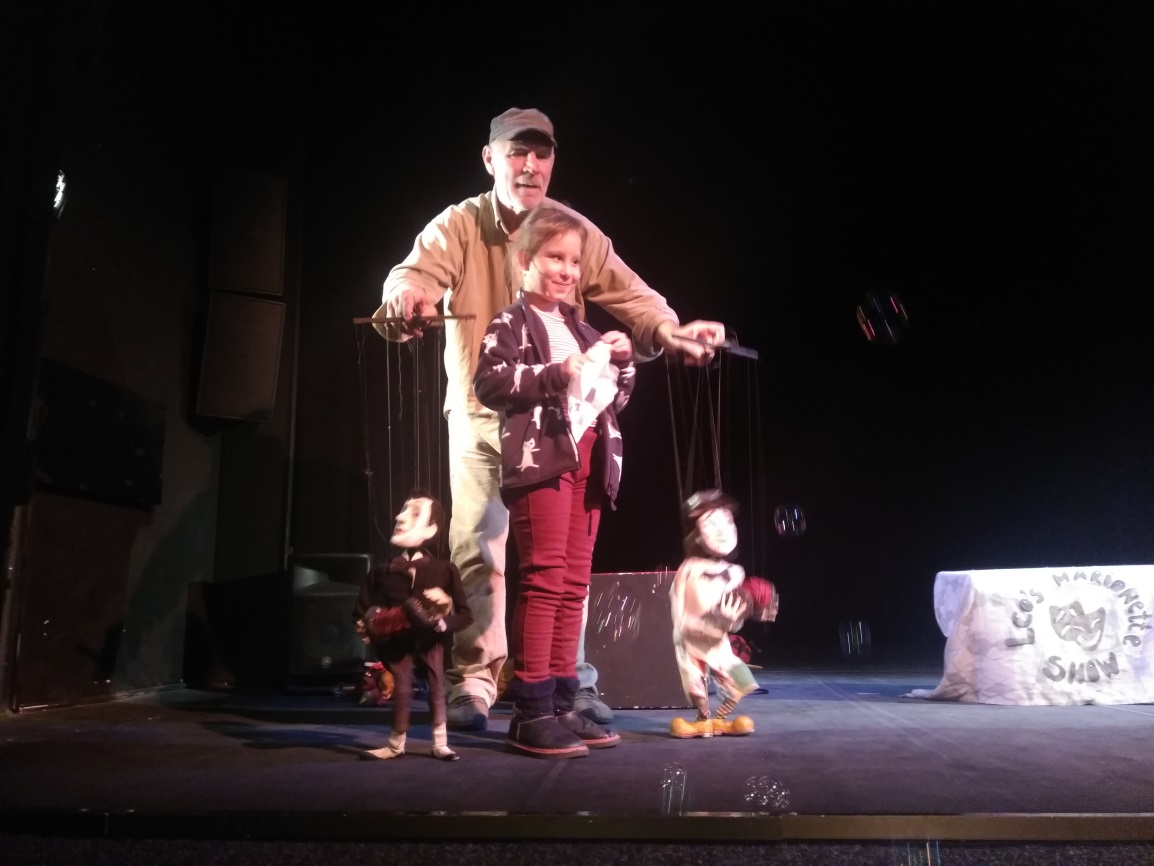 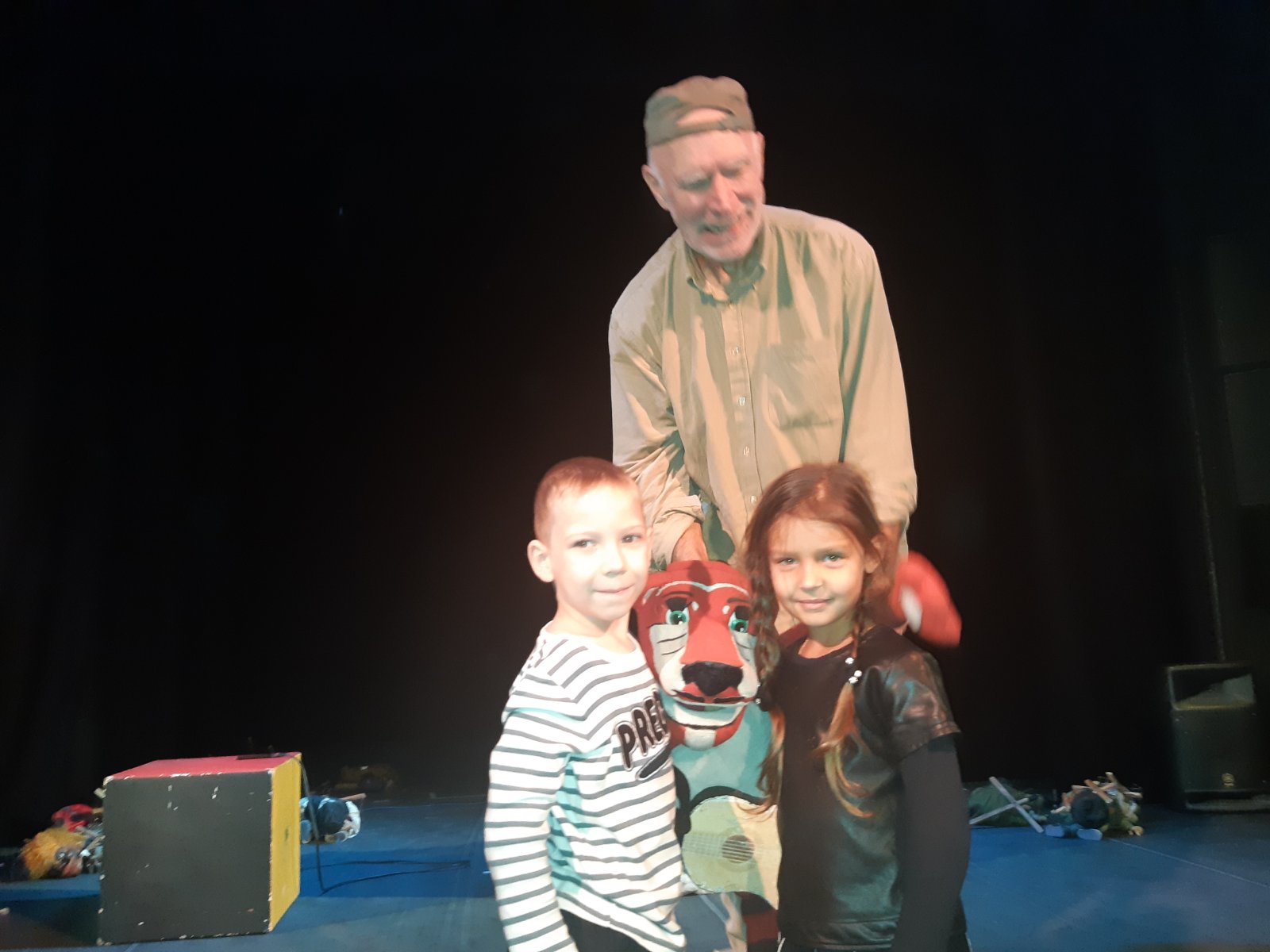 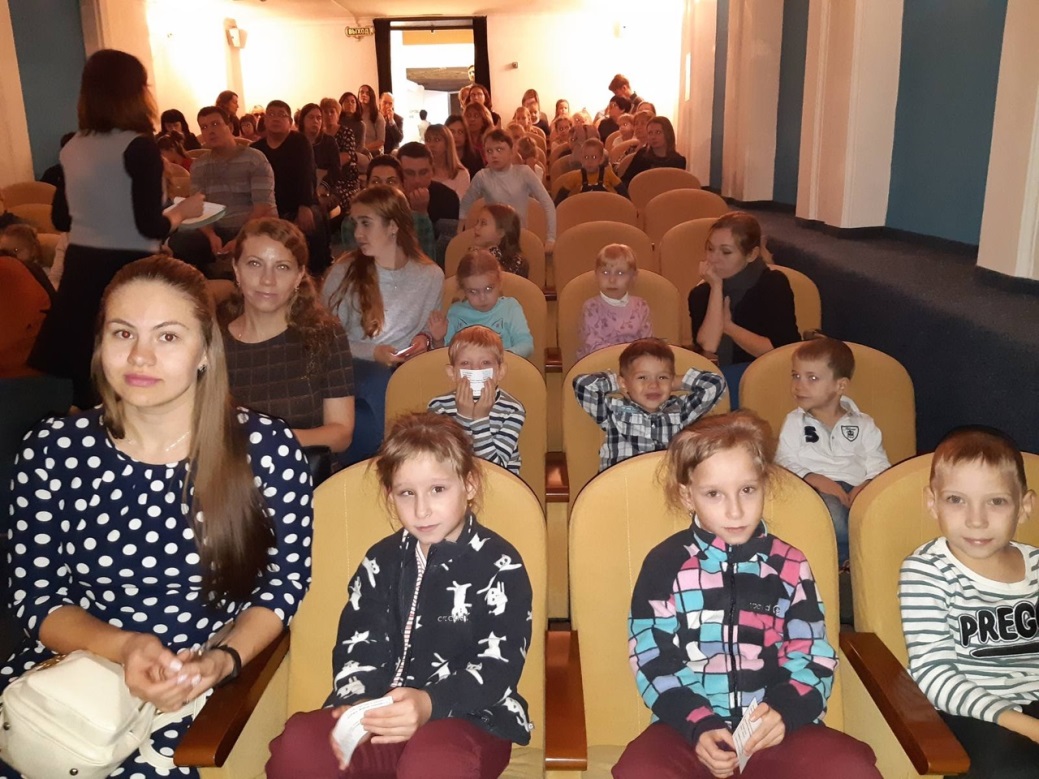 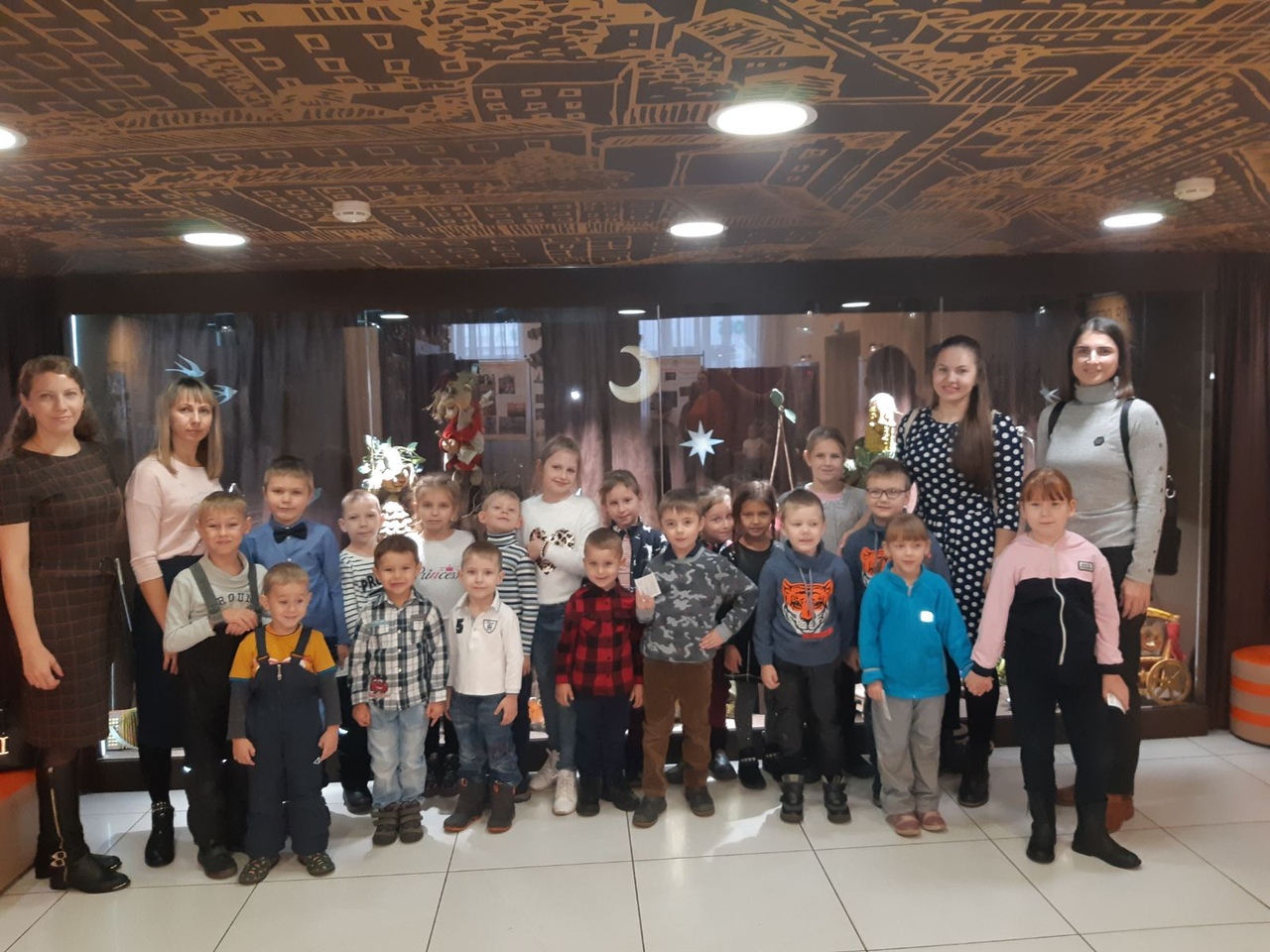 «Театр выходного дня»
ТЮЗ «Снежная королева»
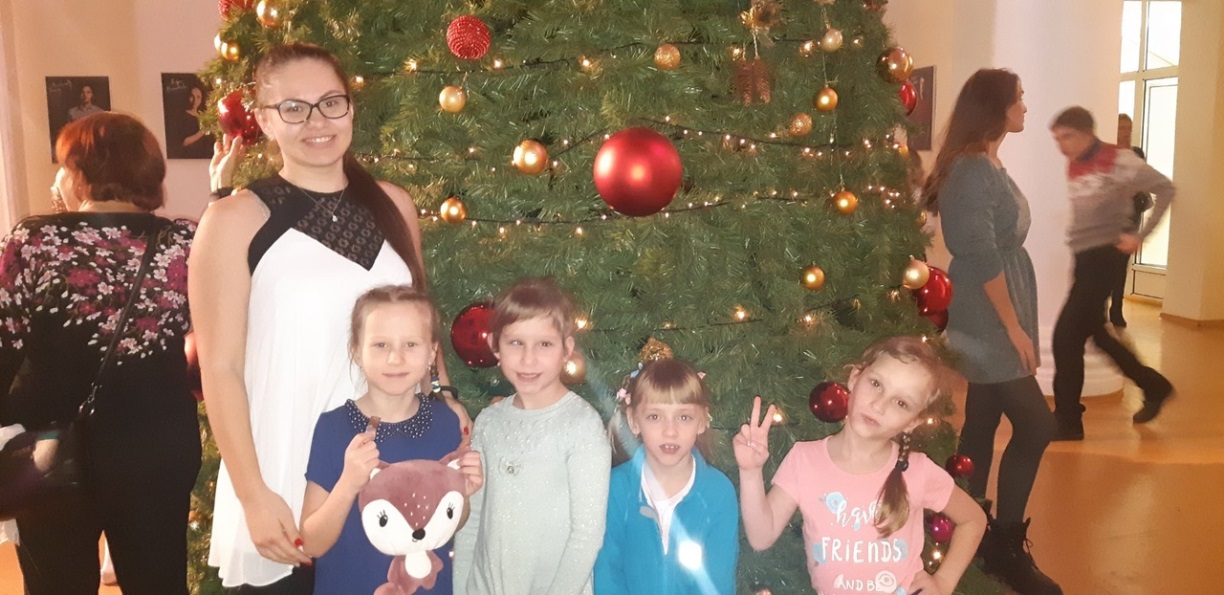 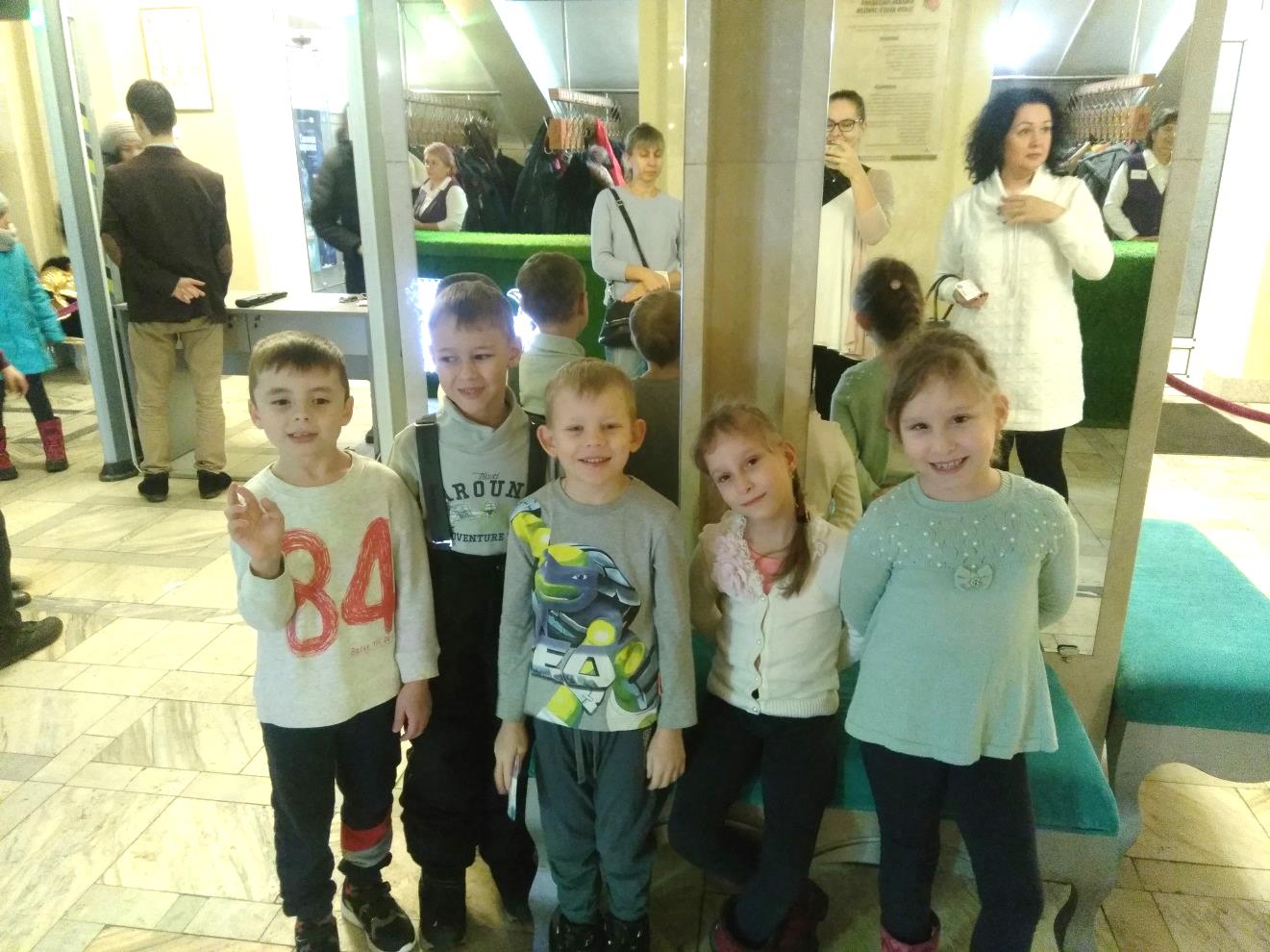 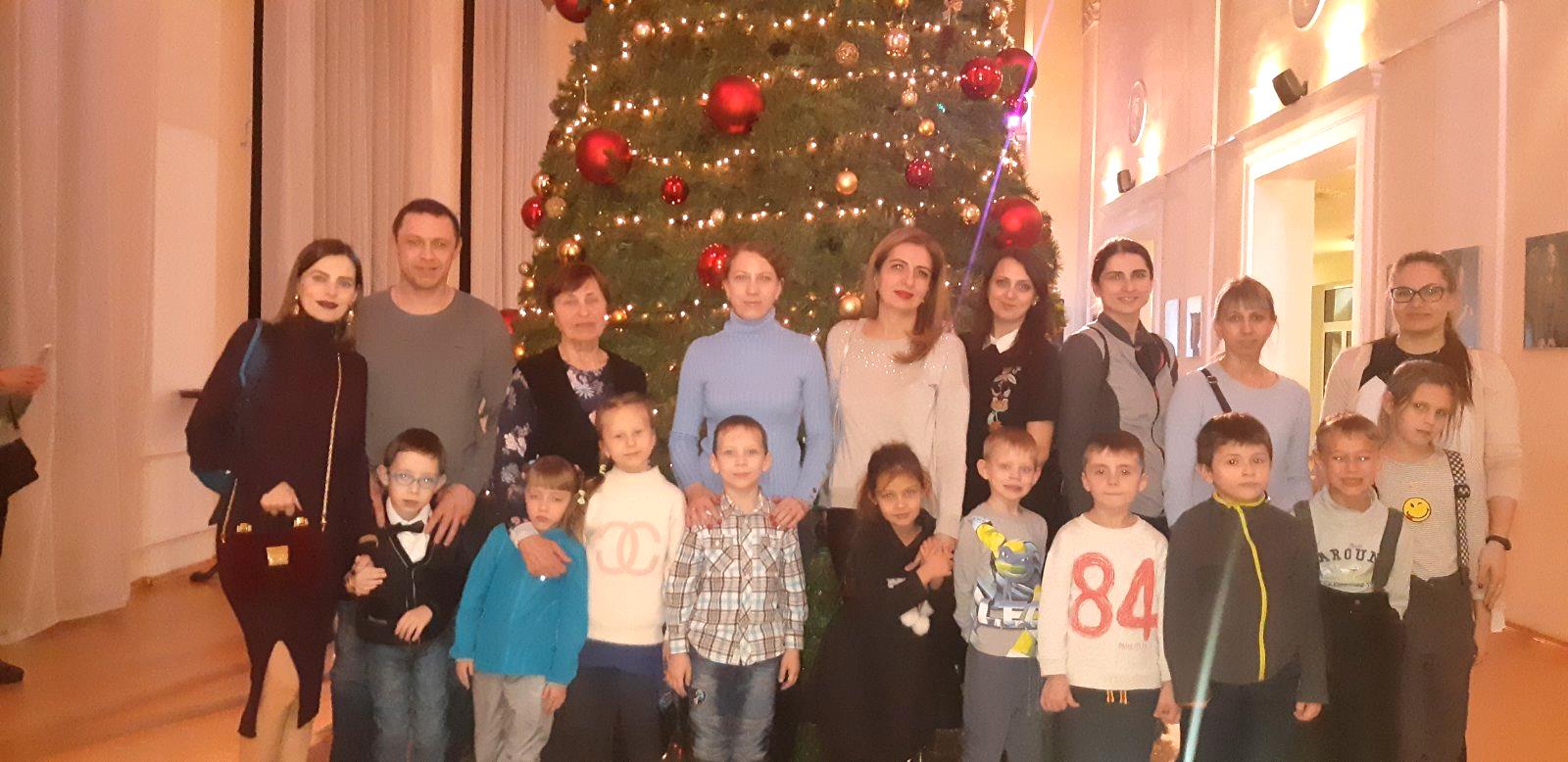 Игротренинг с детьми(встреча с актрисой театра им. А.С. Пушкина – Екатериной Мишаниной )
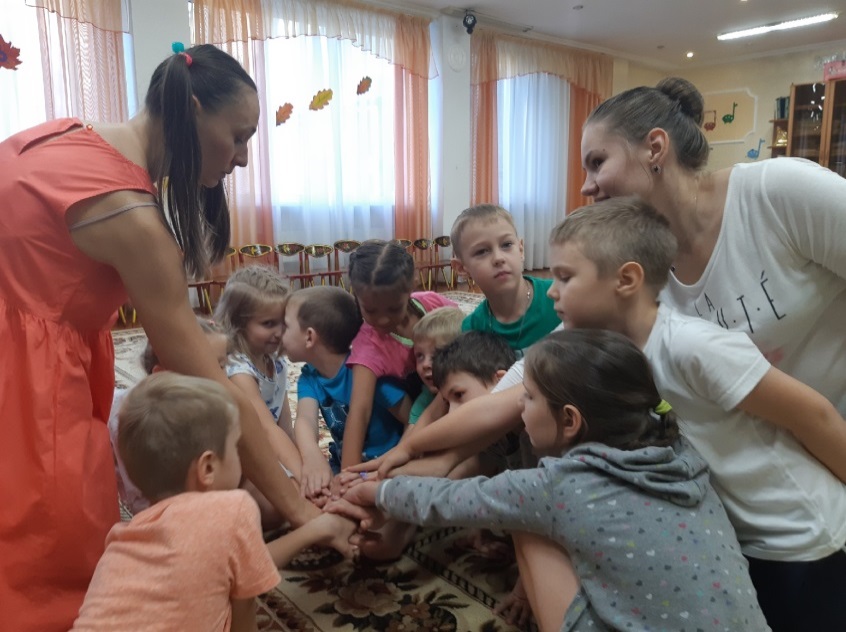 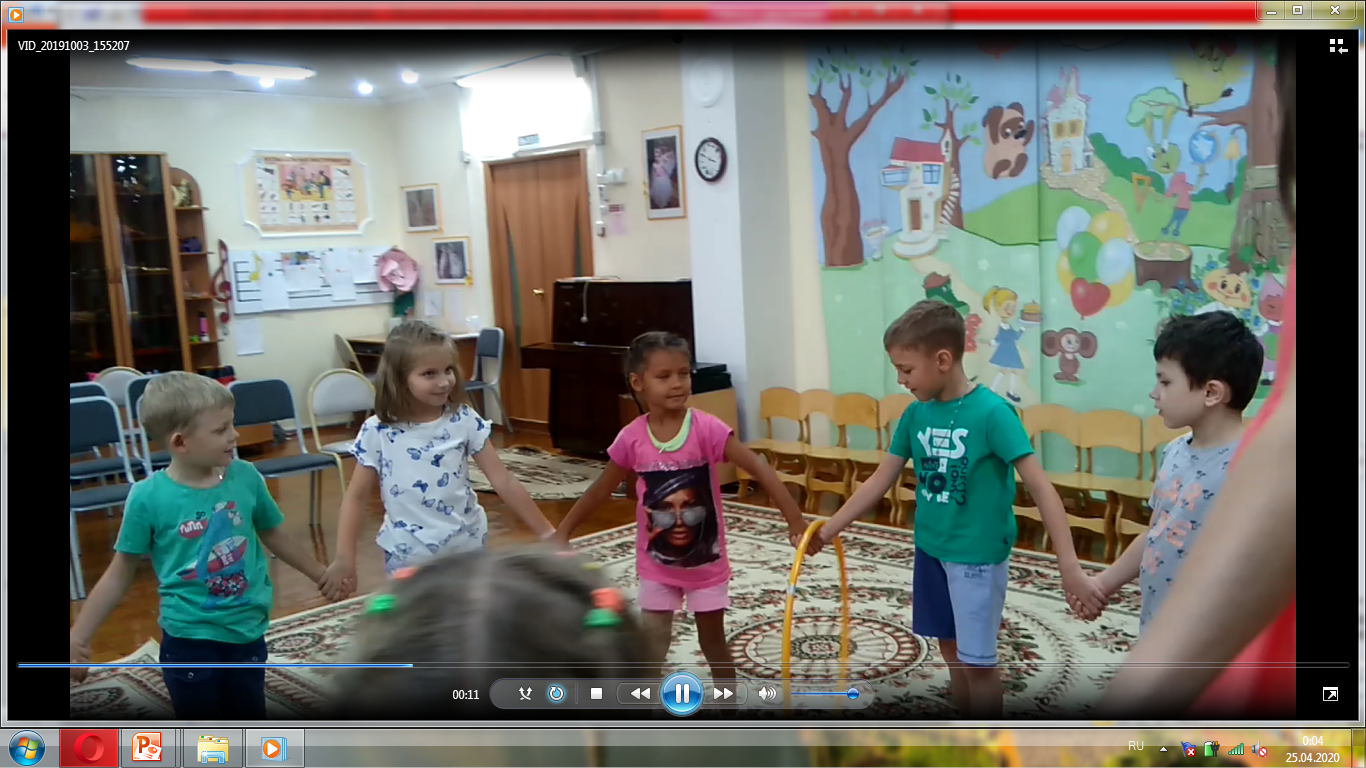 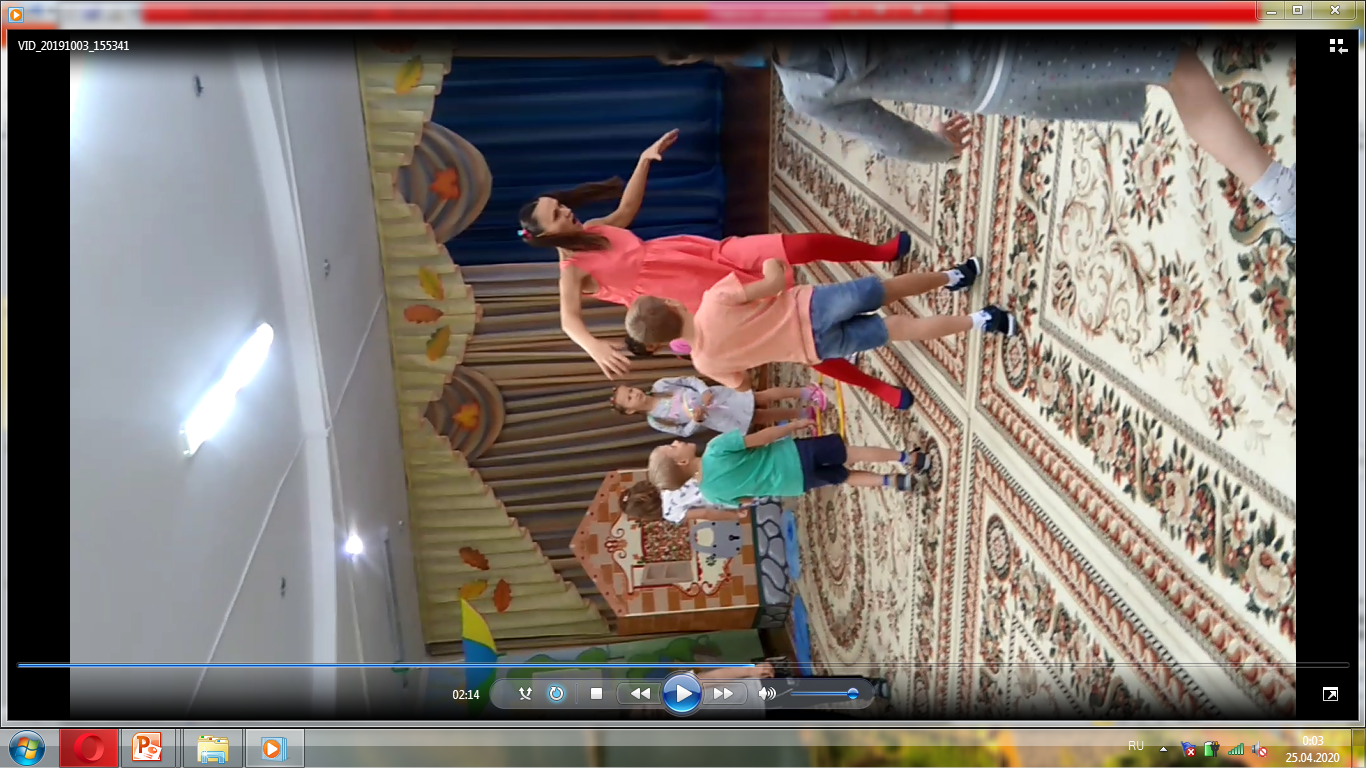 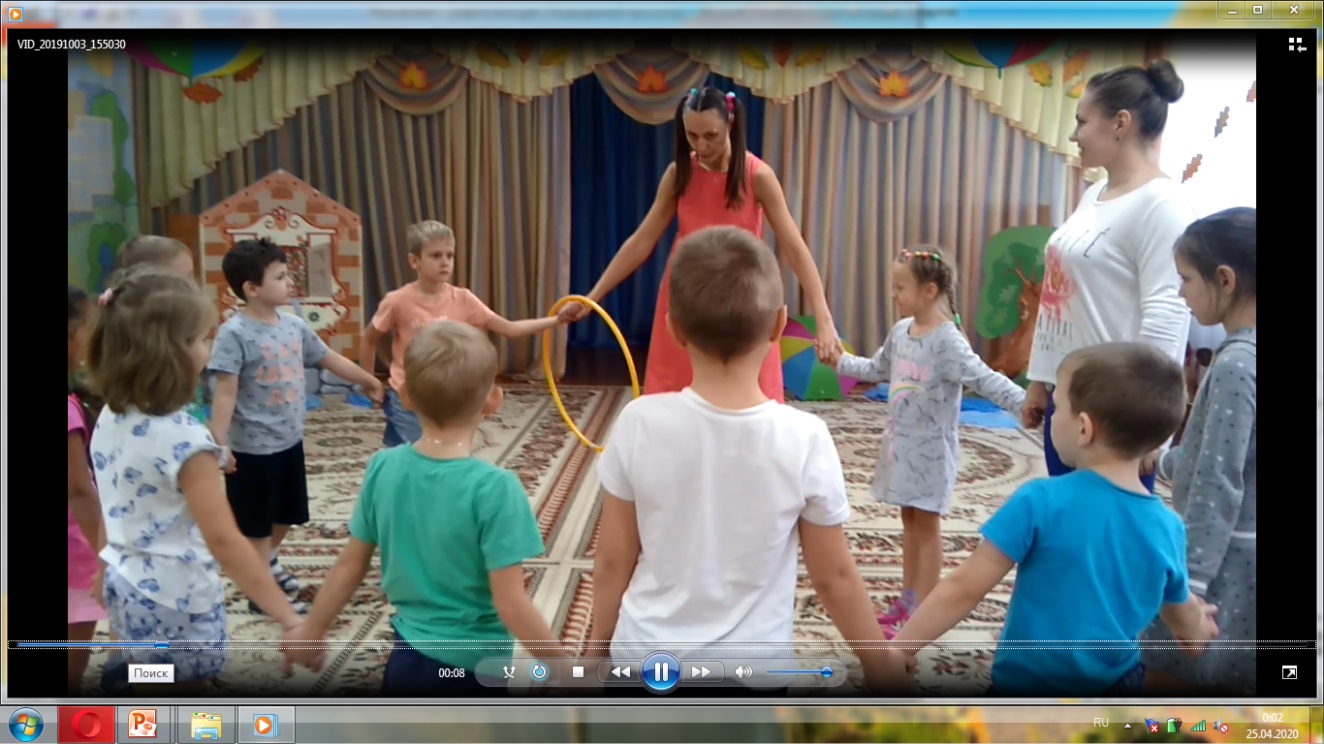 Игротренинг с родителями
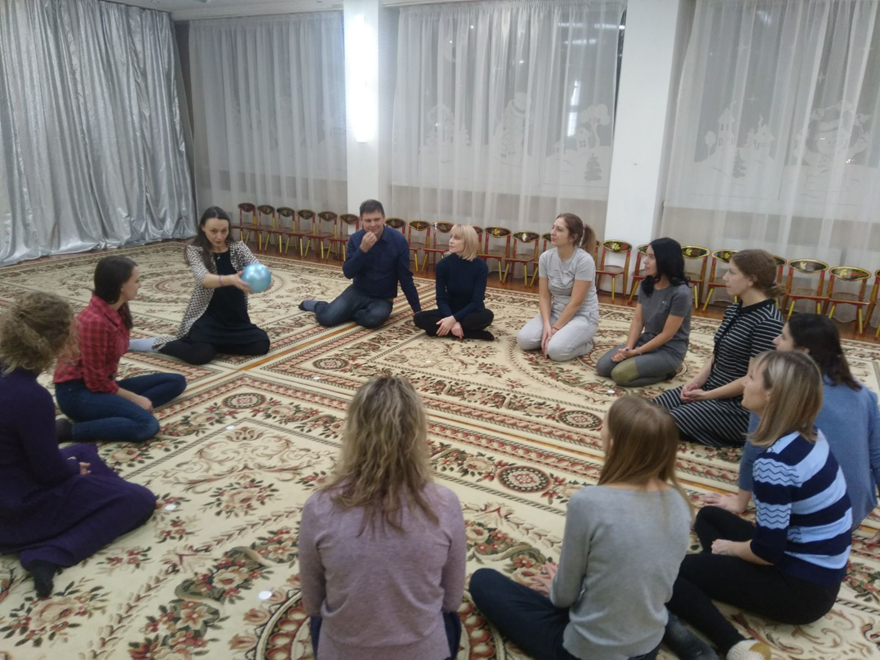 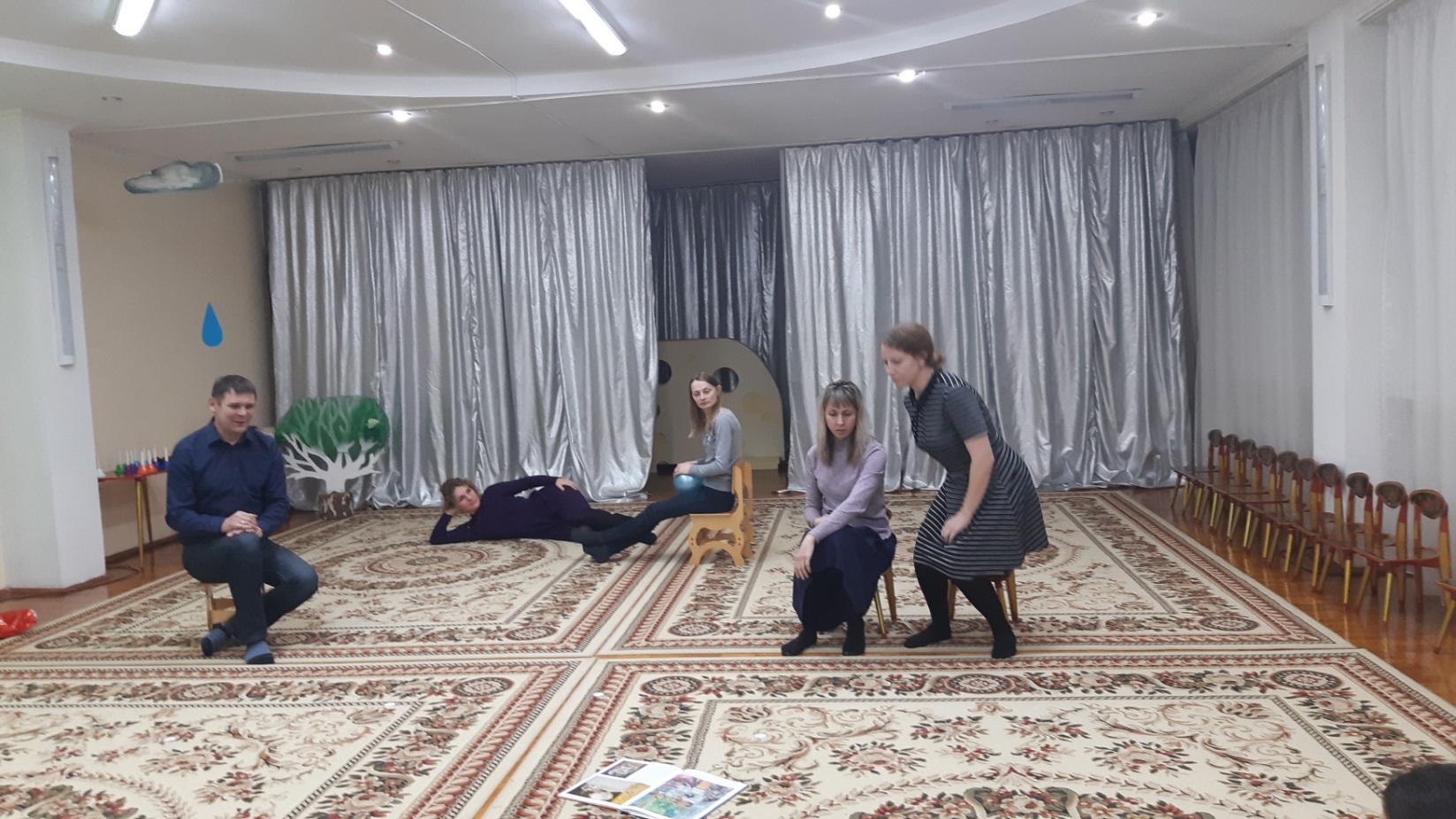 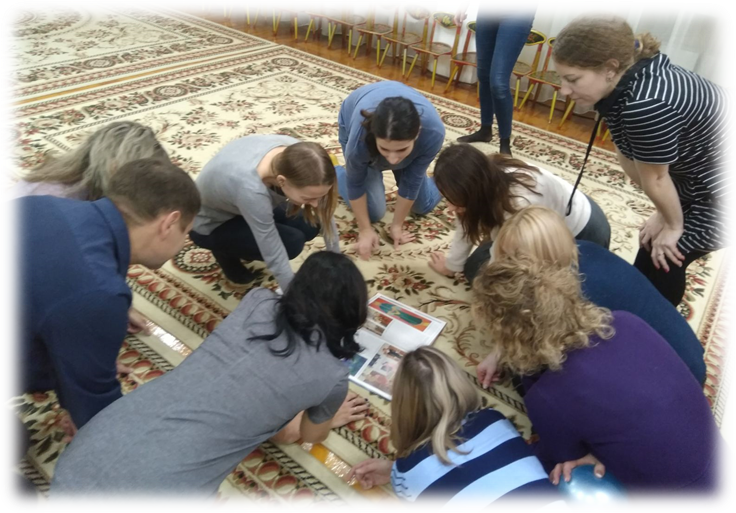 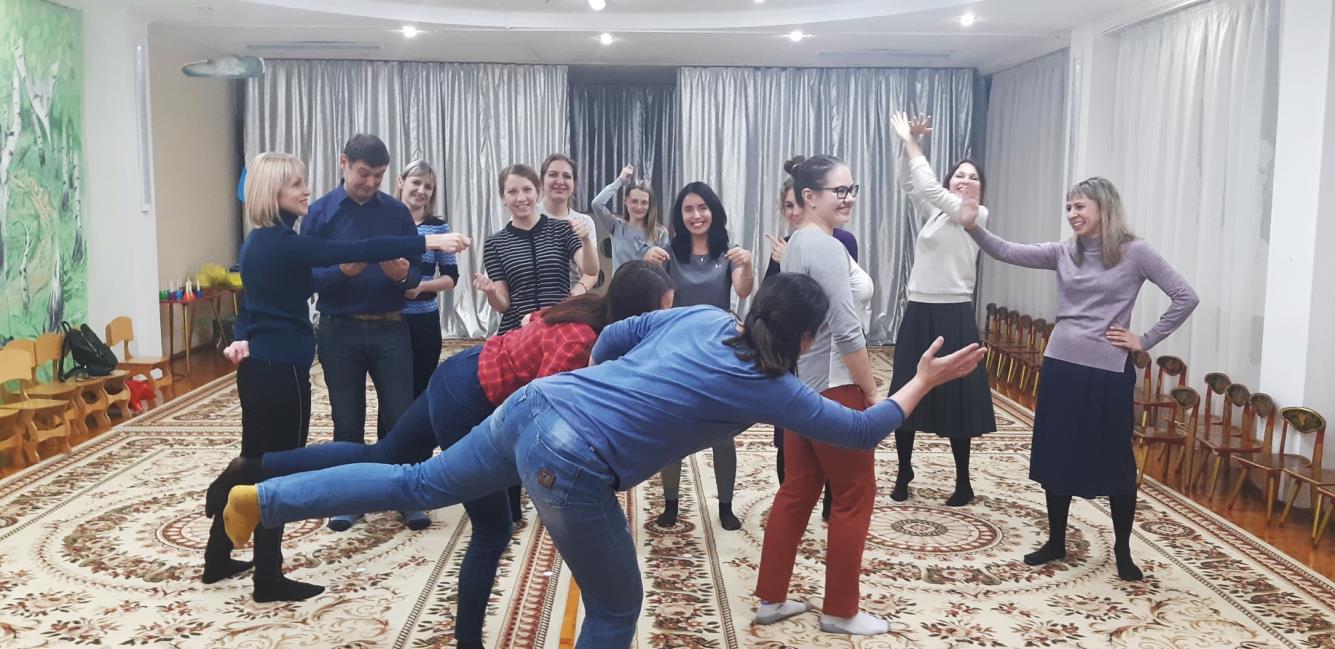 Театрализованные игры
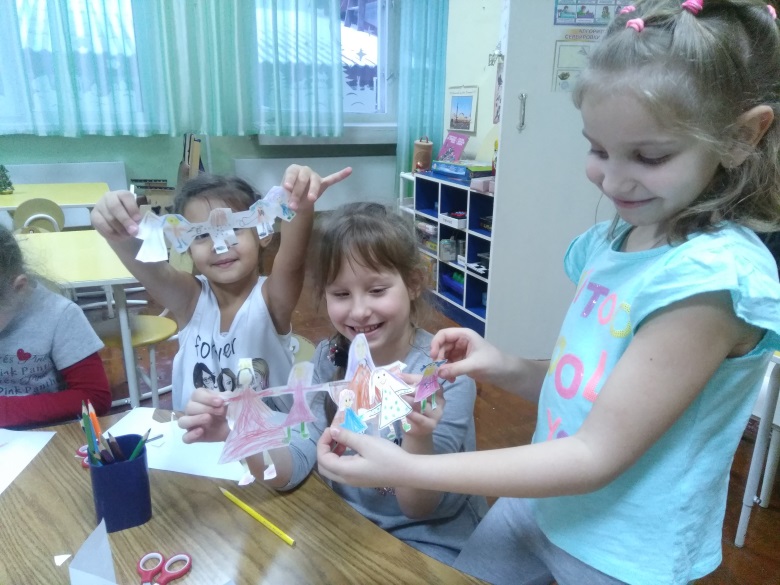 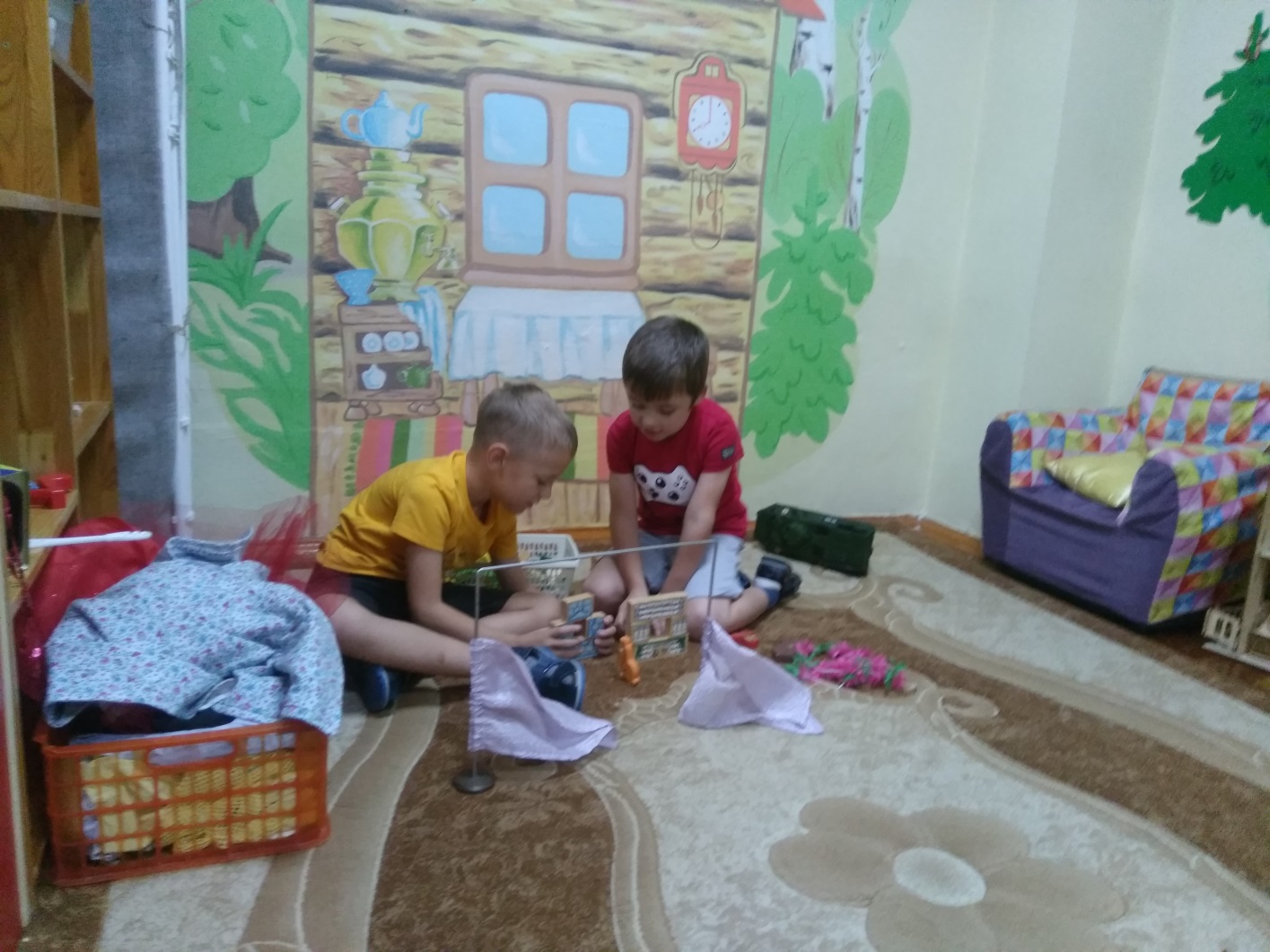 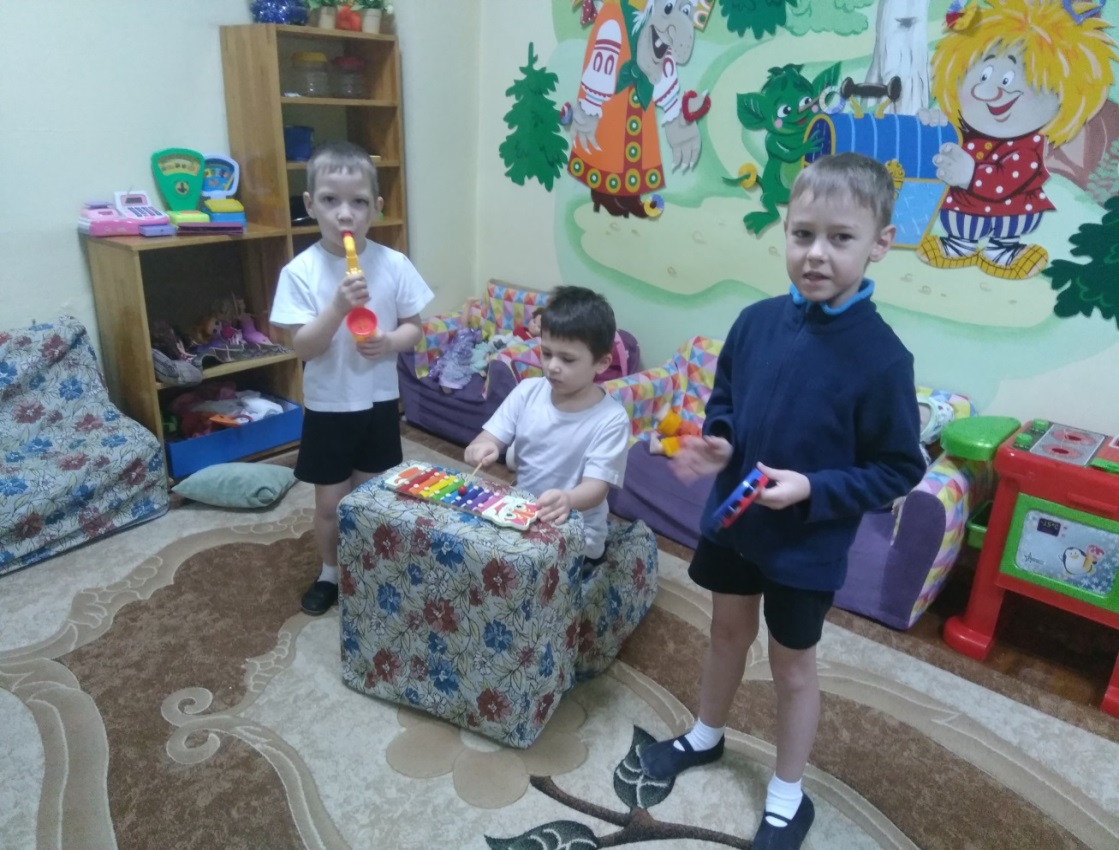 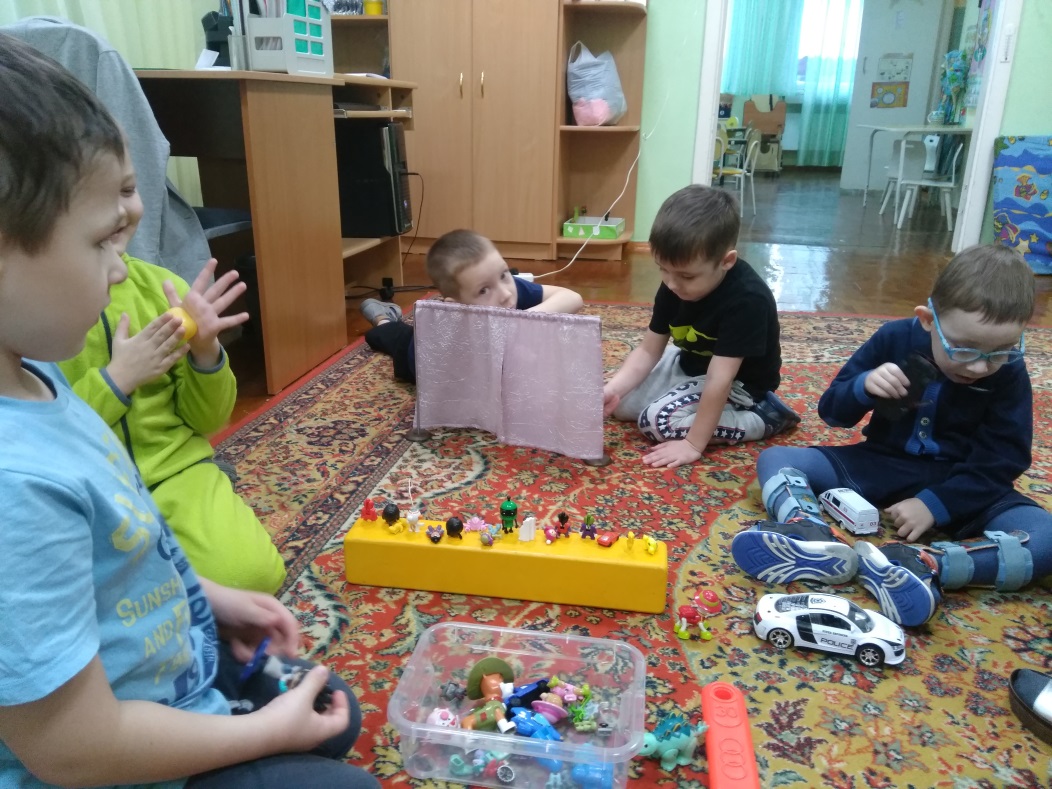 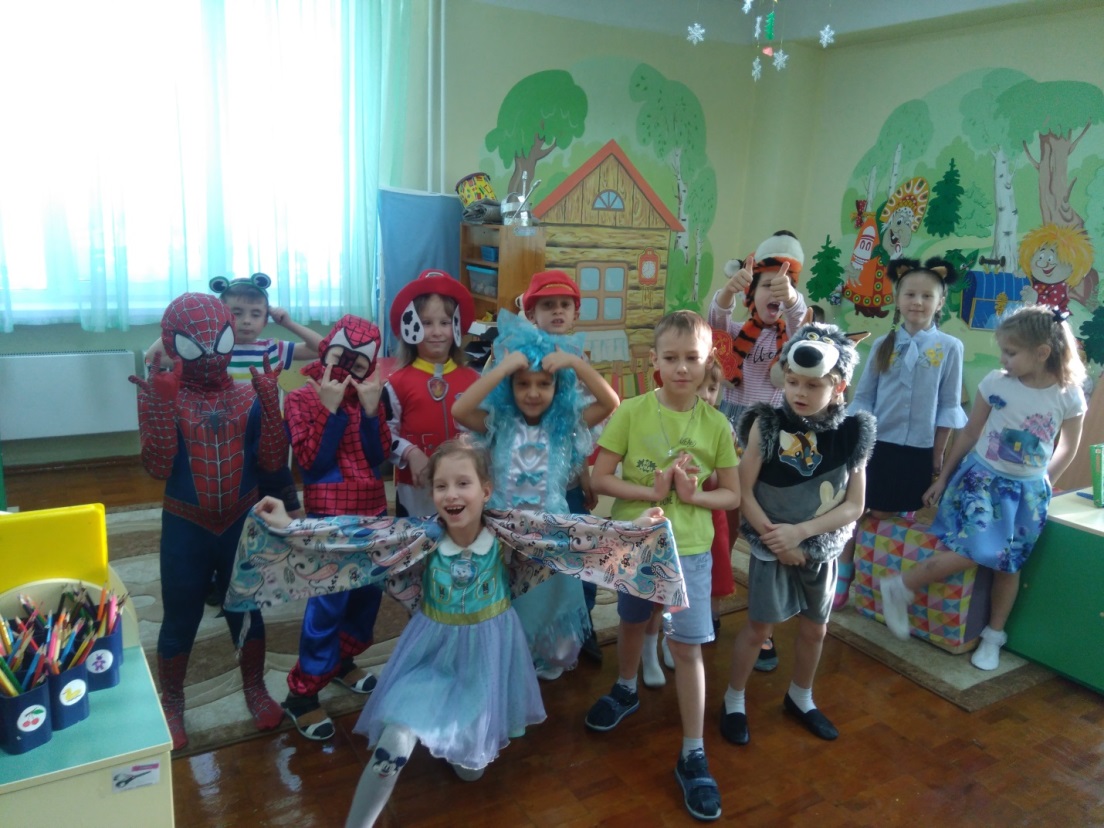 Театрализованная постановка
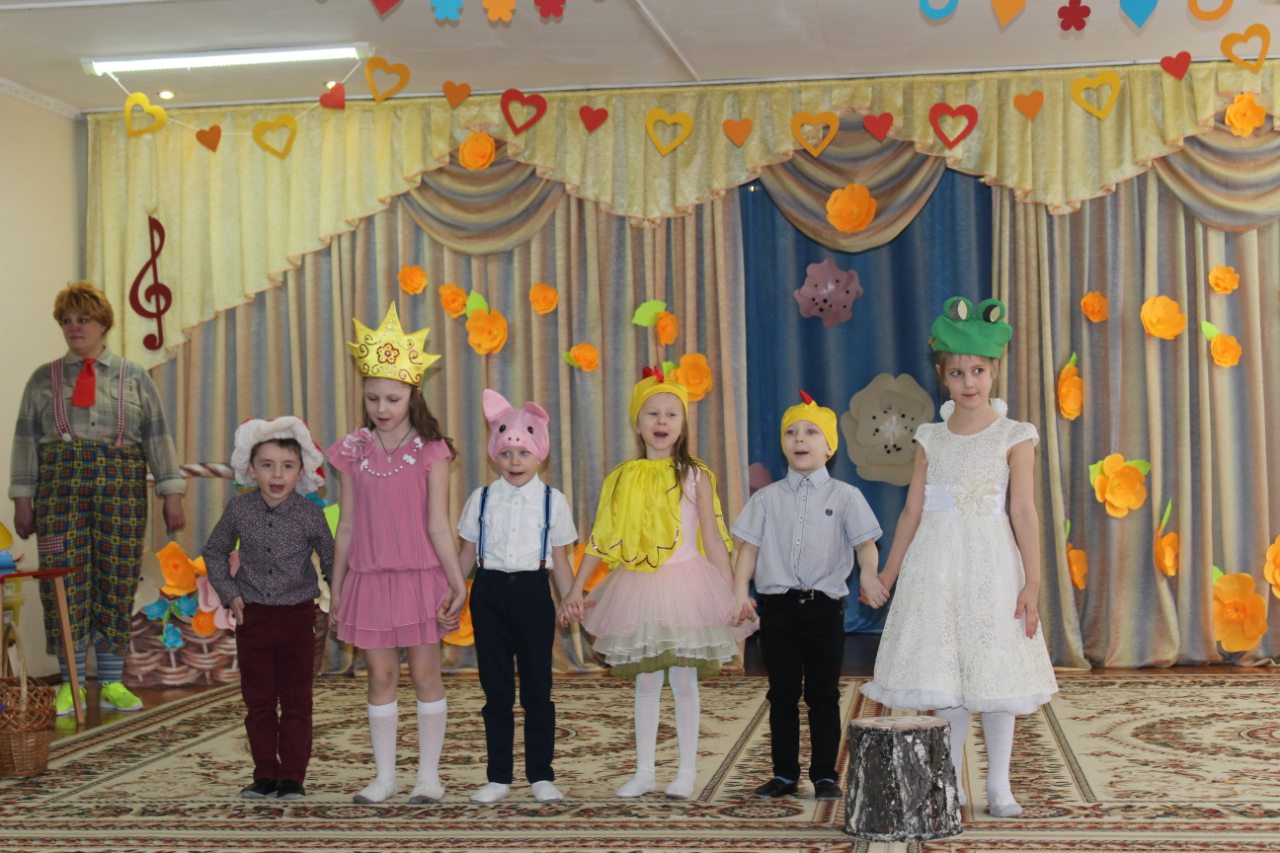 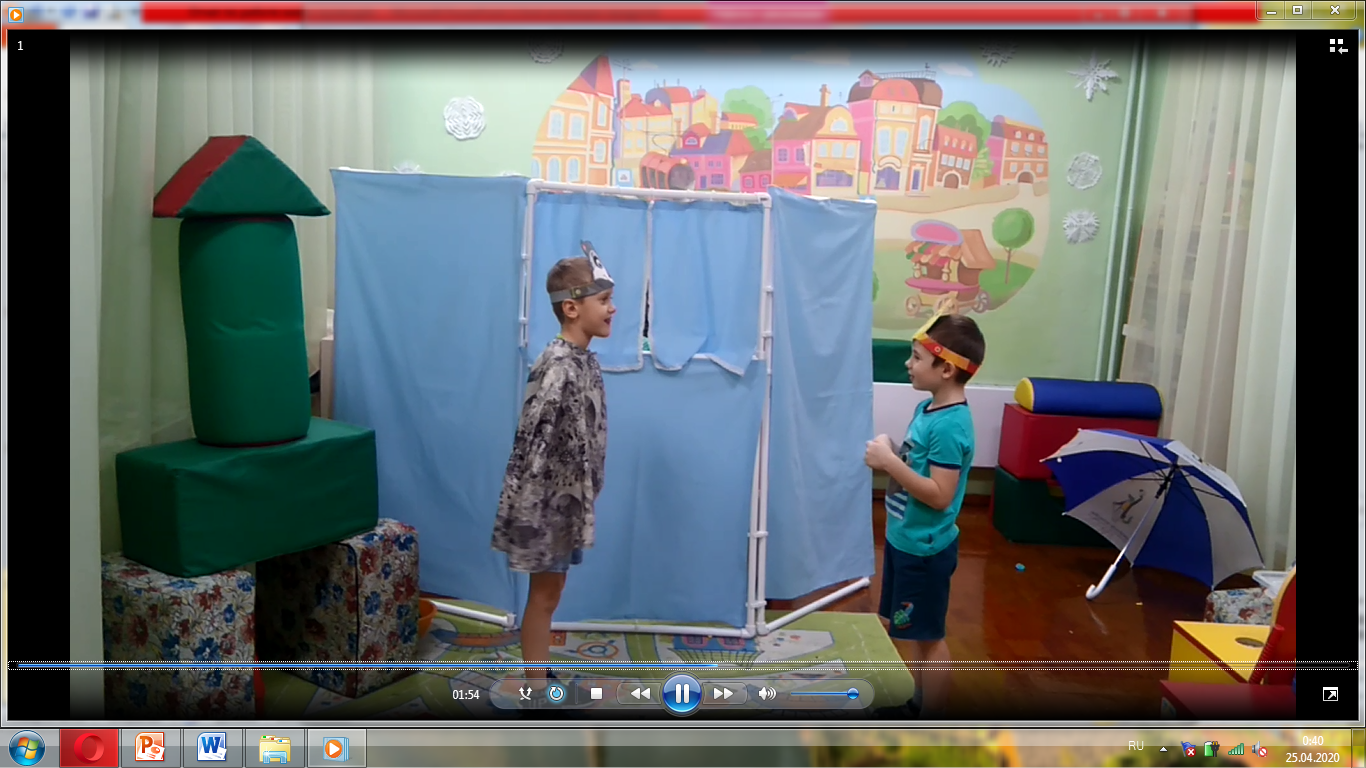 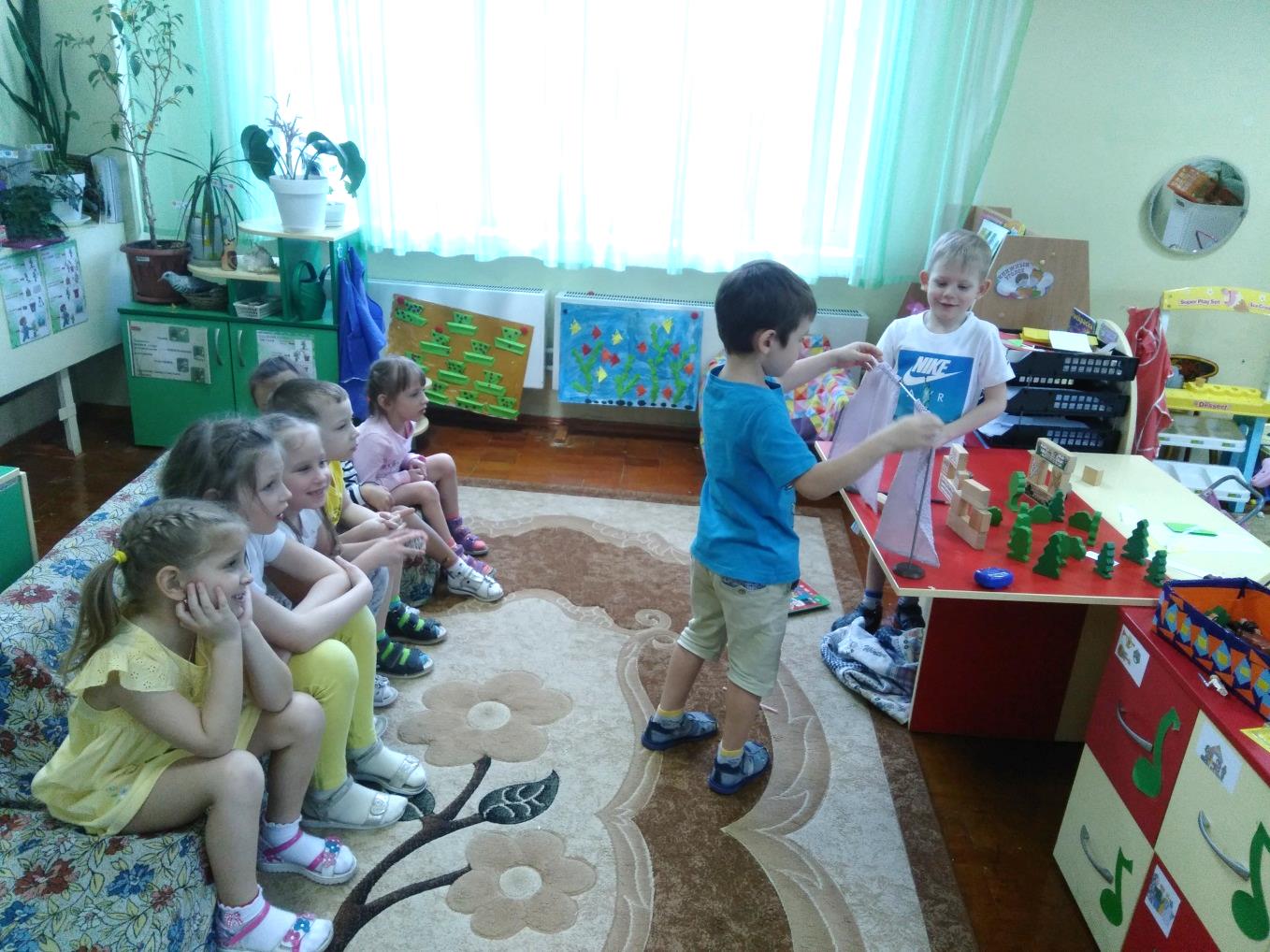 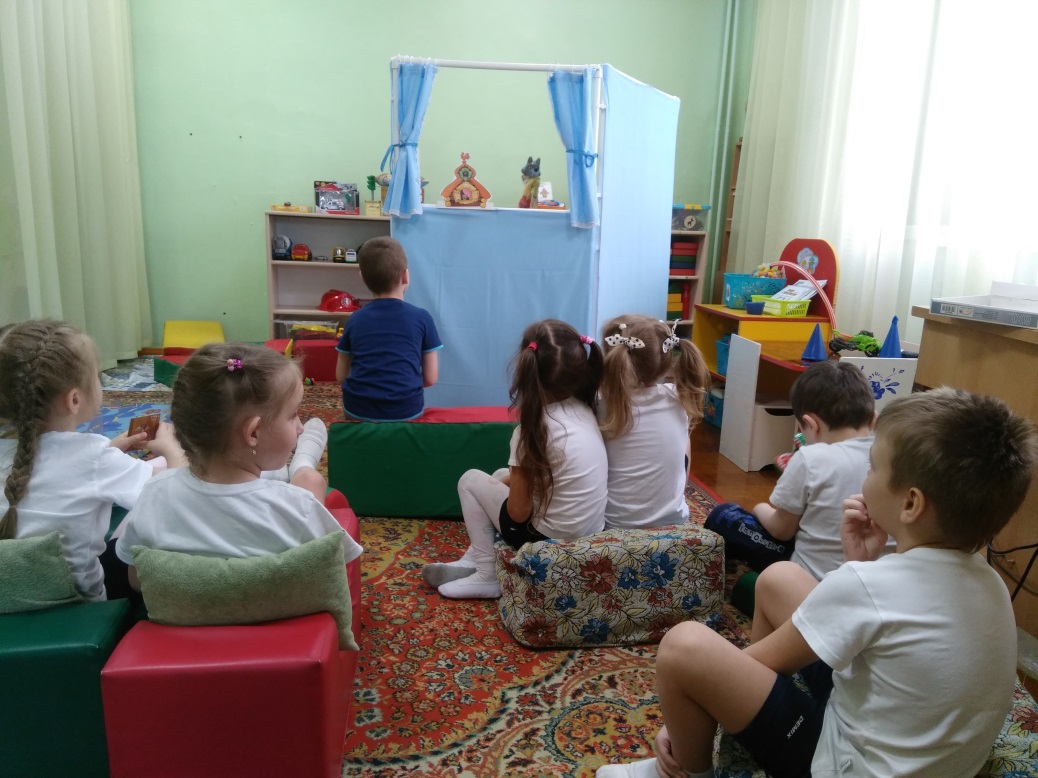 Изготовление группового альбома «Волшебный мир театра»
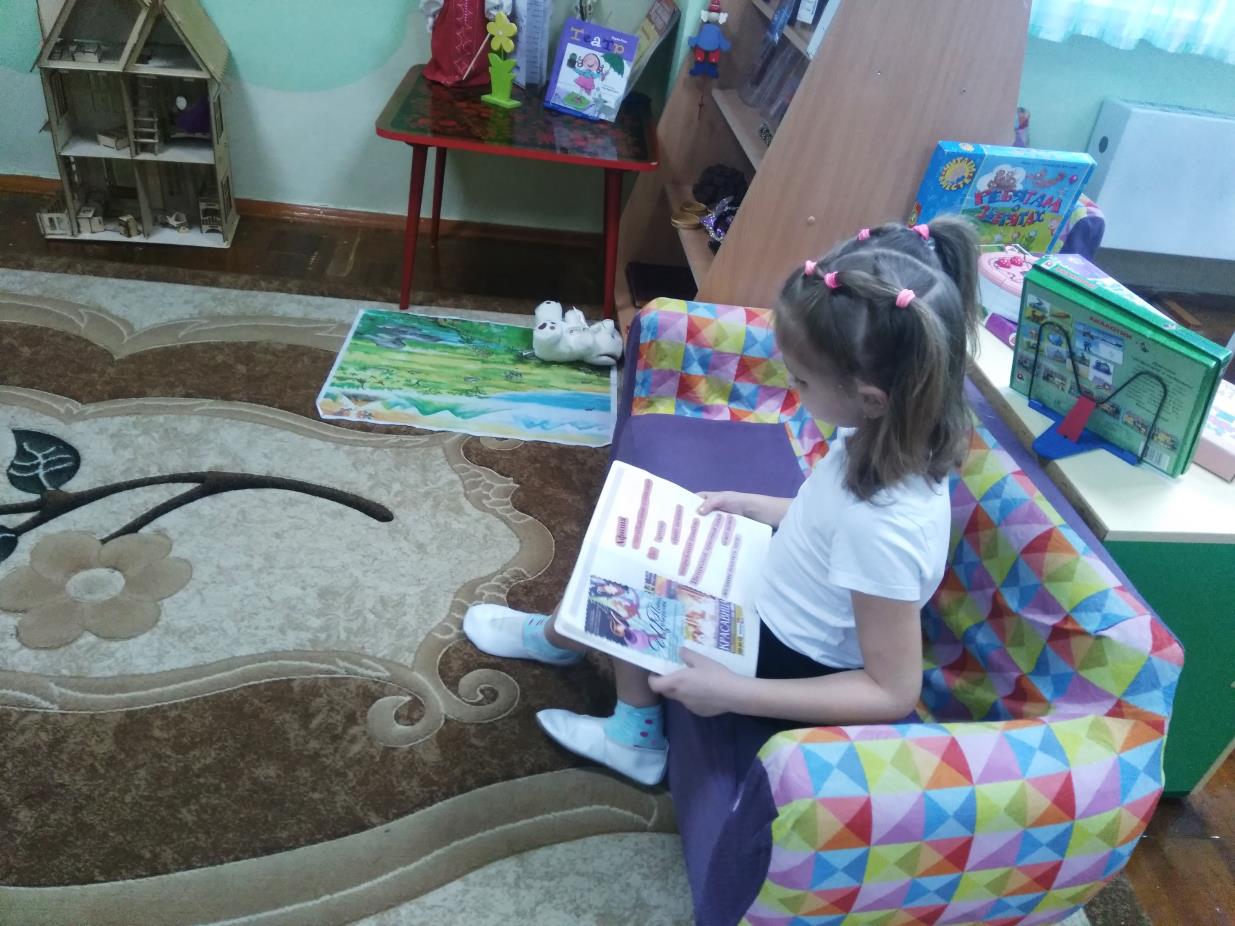 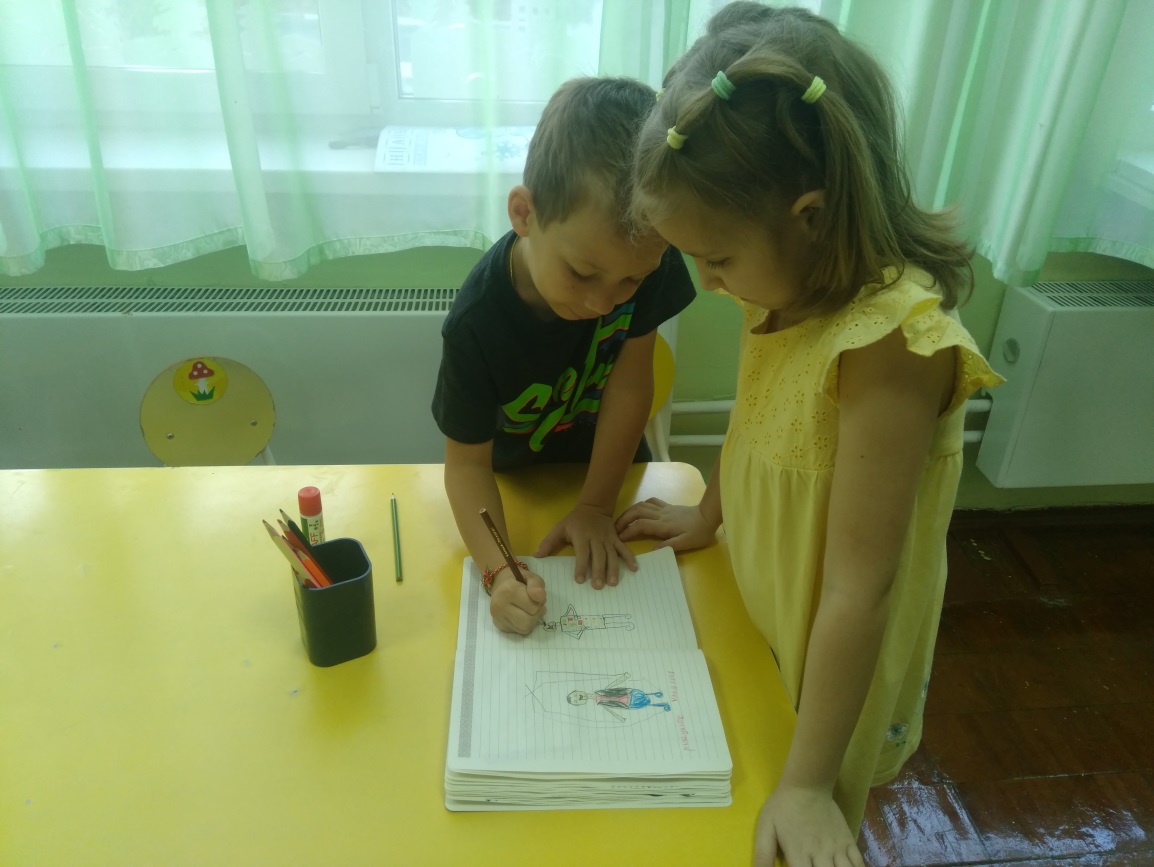 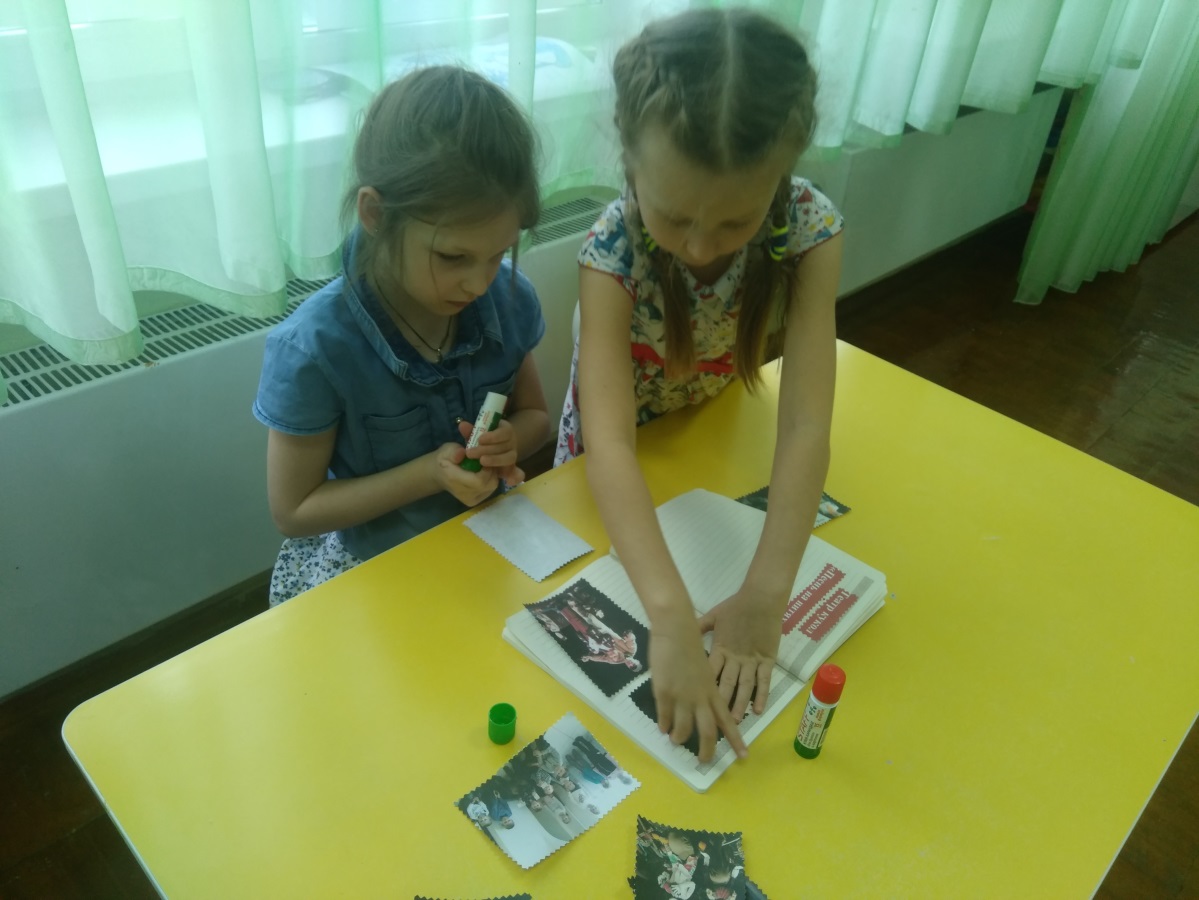 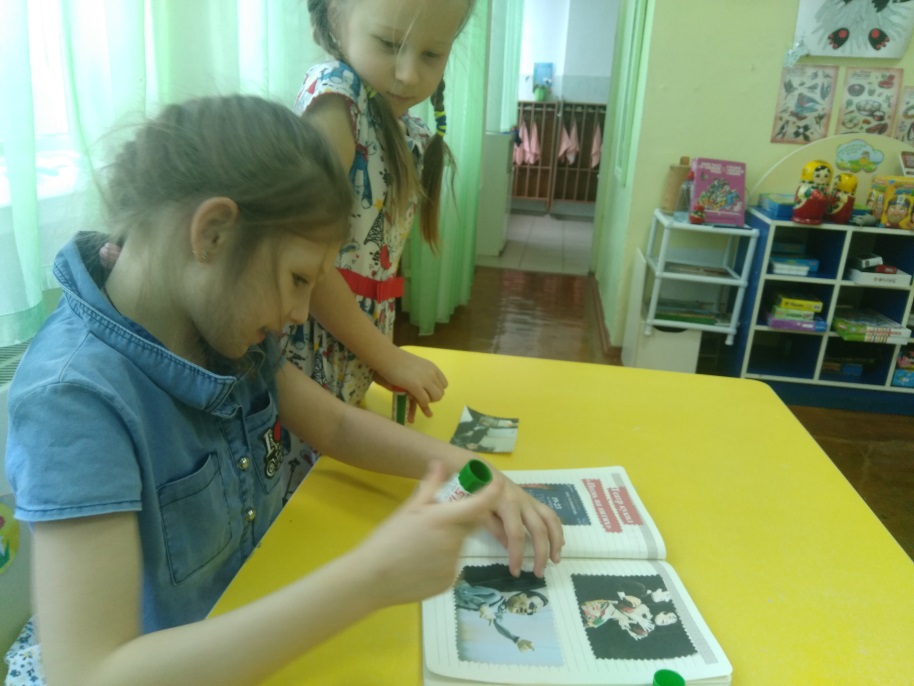 Спасибо за внимание!
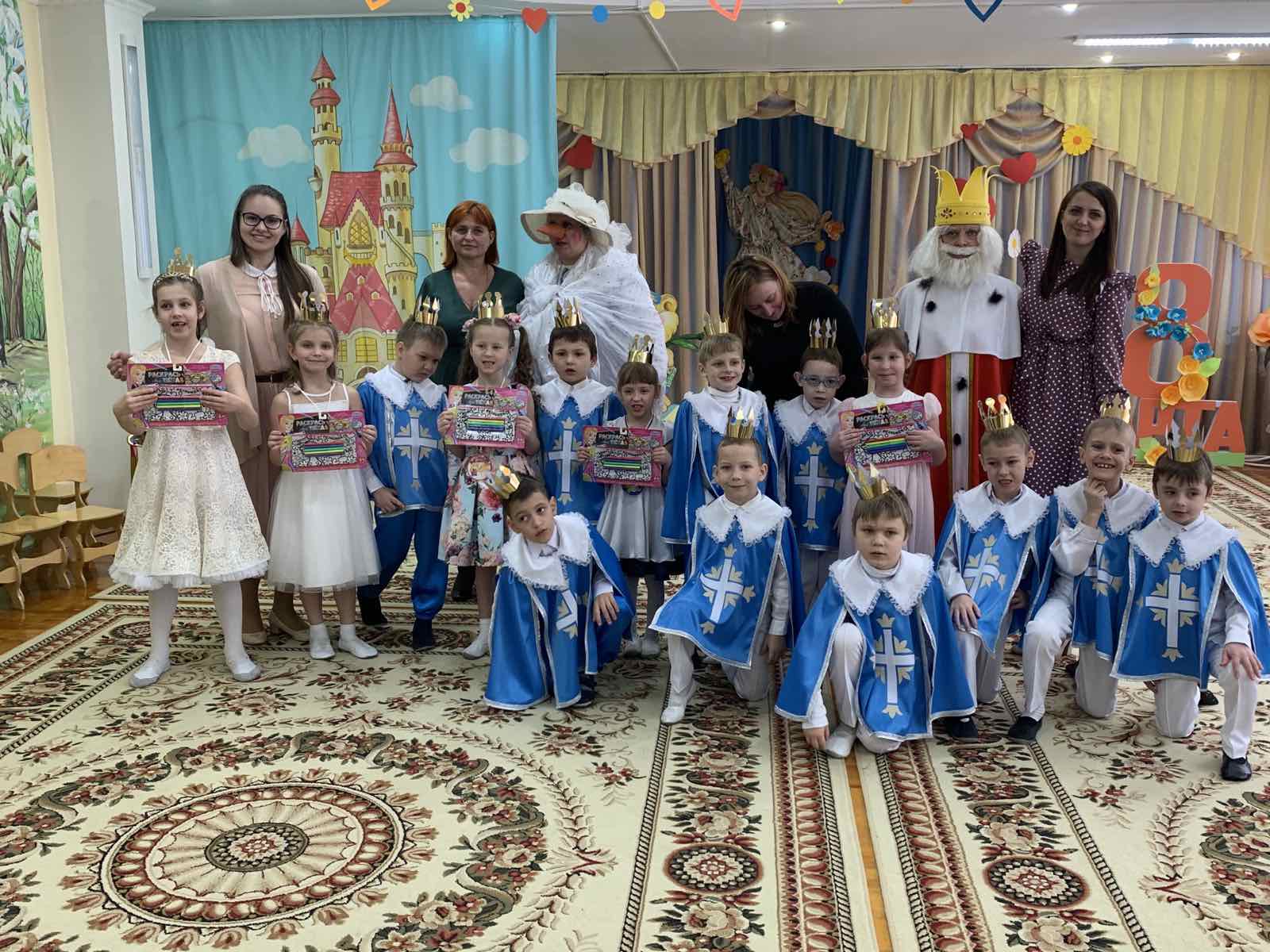